New Media Art Obsessions_II
MÉDIA JAKO METAFORY 
A MODELY PAMĚTI
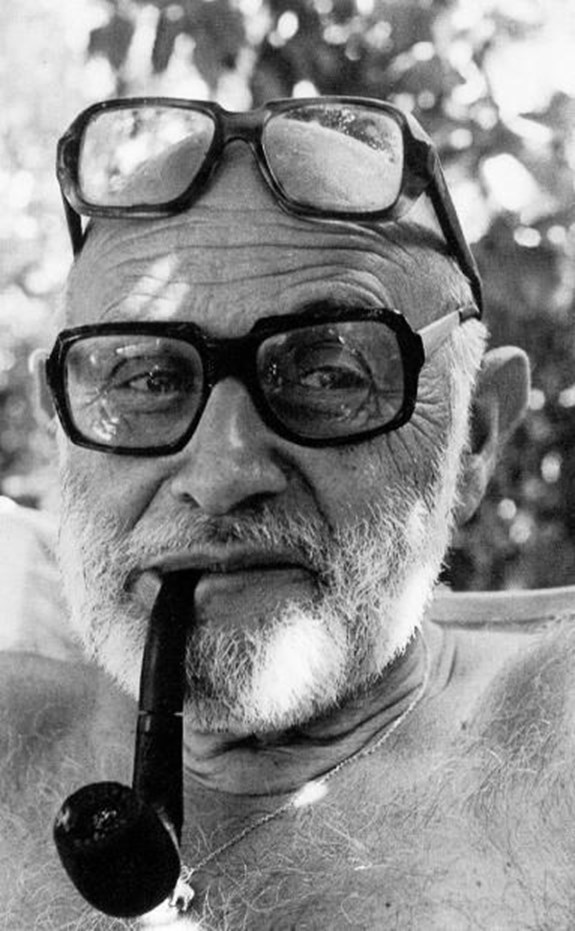 Evoluce médií jako extenzí paměti
Flusser, Vilém. On Memory (Electronic or Otherwise). Leonardo Vol. 23, No. 4, 1990, p. 397 – 399. Dostupné z: http://is.muni.cz/el/1421/podzim2011/IMNK10/um/Vilem_Flusser_memory.pdf

Média paměti: vzduch, gesta, nástroje, předměty, jazyk, knihovny, počítače…
Paměť: zásobárna informací
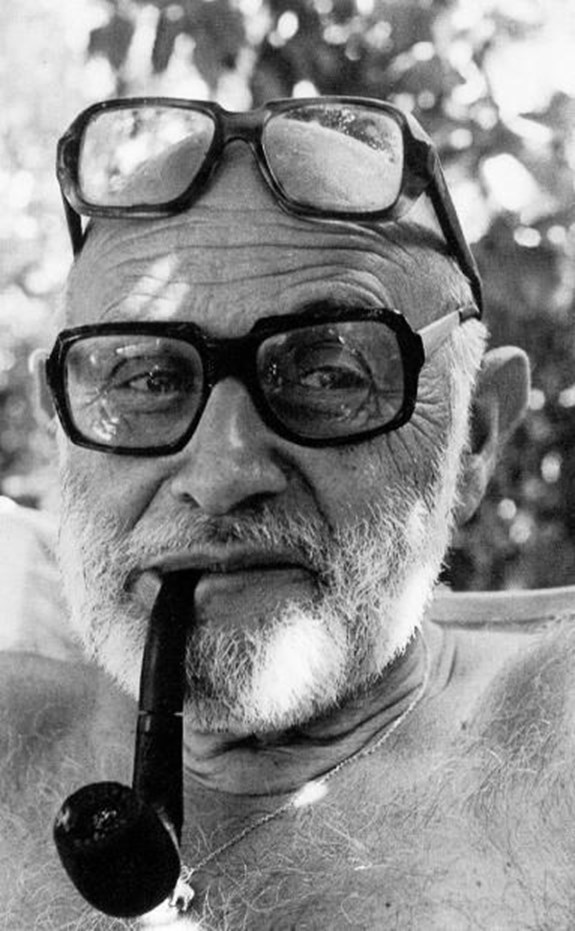 Evoluce médií jako extenzí paměti
Definice paměti podle VF:


„Pamatovat si znamená vzdorovat obecným přírodním zákonům entropie, zániku a zapomnění.“
Evoluce médií jako extenzí paměti
Živé organismy si pamatují (tj. vzdorují entropii a zapomnění) ve dvojím smyslu:

GENETICKÁ PAMĚŤ: Uchování genetické informace druhů.
KULTURNÍ PAMĚŤ: Uchování informací o dovednostech, znalostech, ke kterým mají přístup další generace. 

„Lidská důstojnost, která nás odlišuje od ostatních známých bytostí, může být definována jako skutečnost, že máme jak genetickou tak i kulturní paměť, že jsme ´historické bytosti´.“ (VF, 397)
Evoluce médií jako extenzí paměti
„Lidská důstojnost, která nás odlišuje od ostatních známých bytostí, může být definována jako skutečnost, že máme jak genetickou tak i kulturní paměť, že jsme ´historické bytosti´.“ (VF, 397)

Jak se promění lidství pod vlivem elektronických (digitálních) pamětí, které radikálně mění naši kulturní paměť?
Evoluce médií jako extenzí paměti
Ad GENETICKÁ PAMĚŤ
Tisíce milionů let.
Biomasa = genetická paměť.
Nespolehlivá (viz různé mutace, přizpůsobení prostředí…). 
„Z hlediska paměti se biomasa nejeví jako dost důvěryhodný zdroj, protože místo aby informaci uchovávala, tak ji zpracovává (´processes it´).“VF

Ad KULTURNÍ PAMĚŤ
Vzduch (orální přenos informací) 
Kámen, kosti (záznamy dovedností, materiální přenos informací)
(gesta)
Evoluce médií jako extenzí paměti
Ad KULTURNÍ PAMĚŤ
Vzduch (orální přenos informací) 
Kámen, kosti (záznamy dovedností, materiální přenos informací)
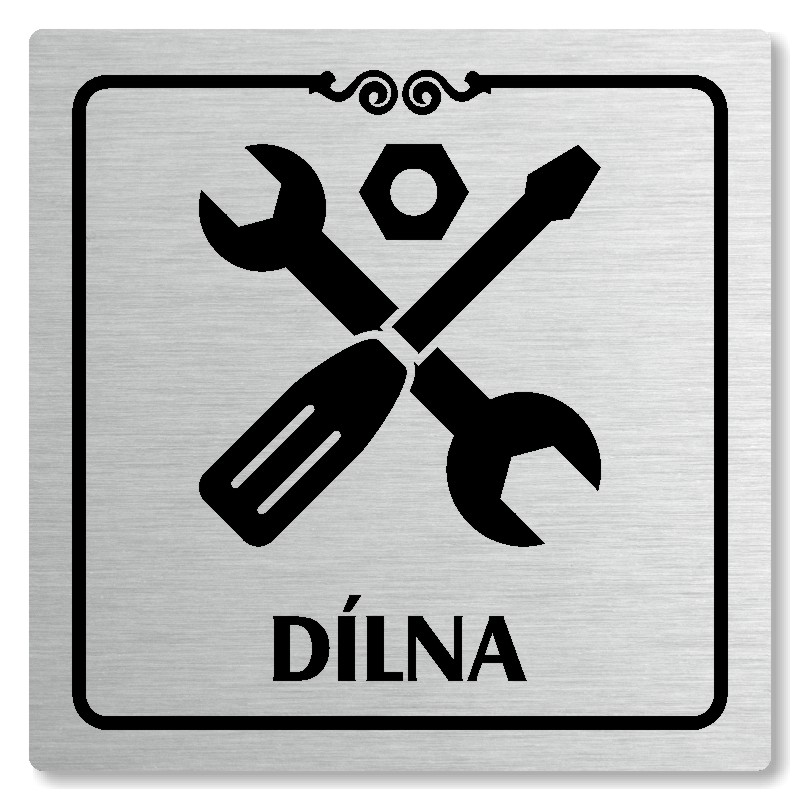 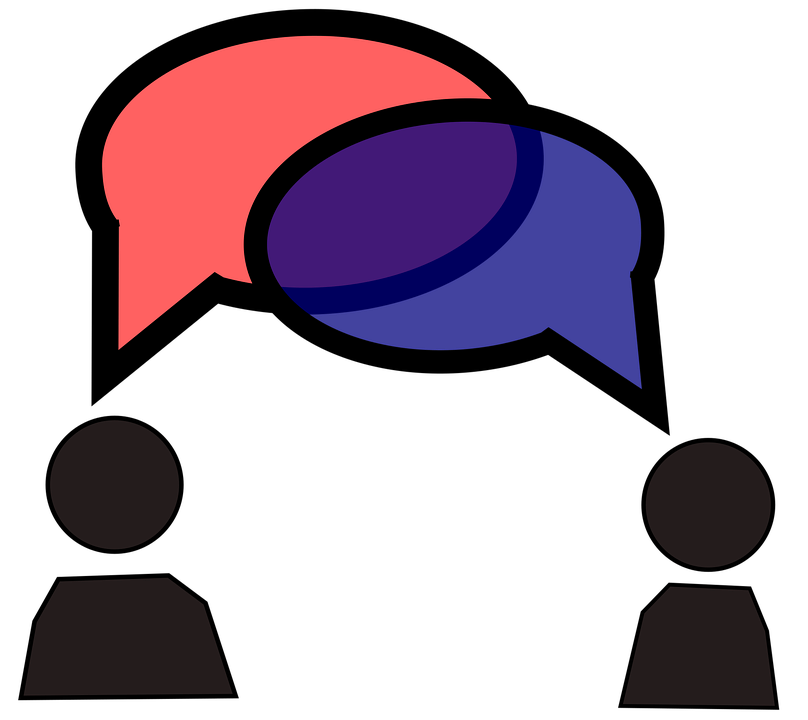 Evoluce médií jako extenzí paměti
Ad KULTURNÍ PAMĚŤ
Vzduch (orální přenos informací) 
Kámen, kosti (záznamy dovedností, materiální přenos informací)
Památníky (rituální předměty, umělecká díla)
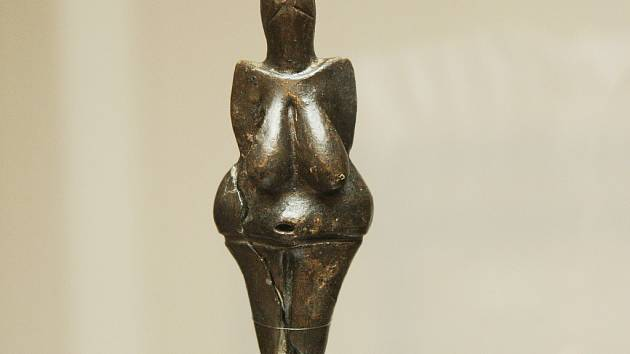 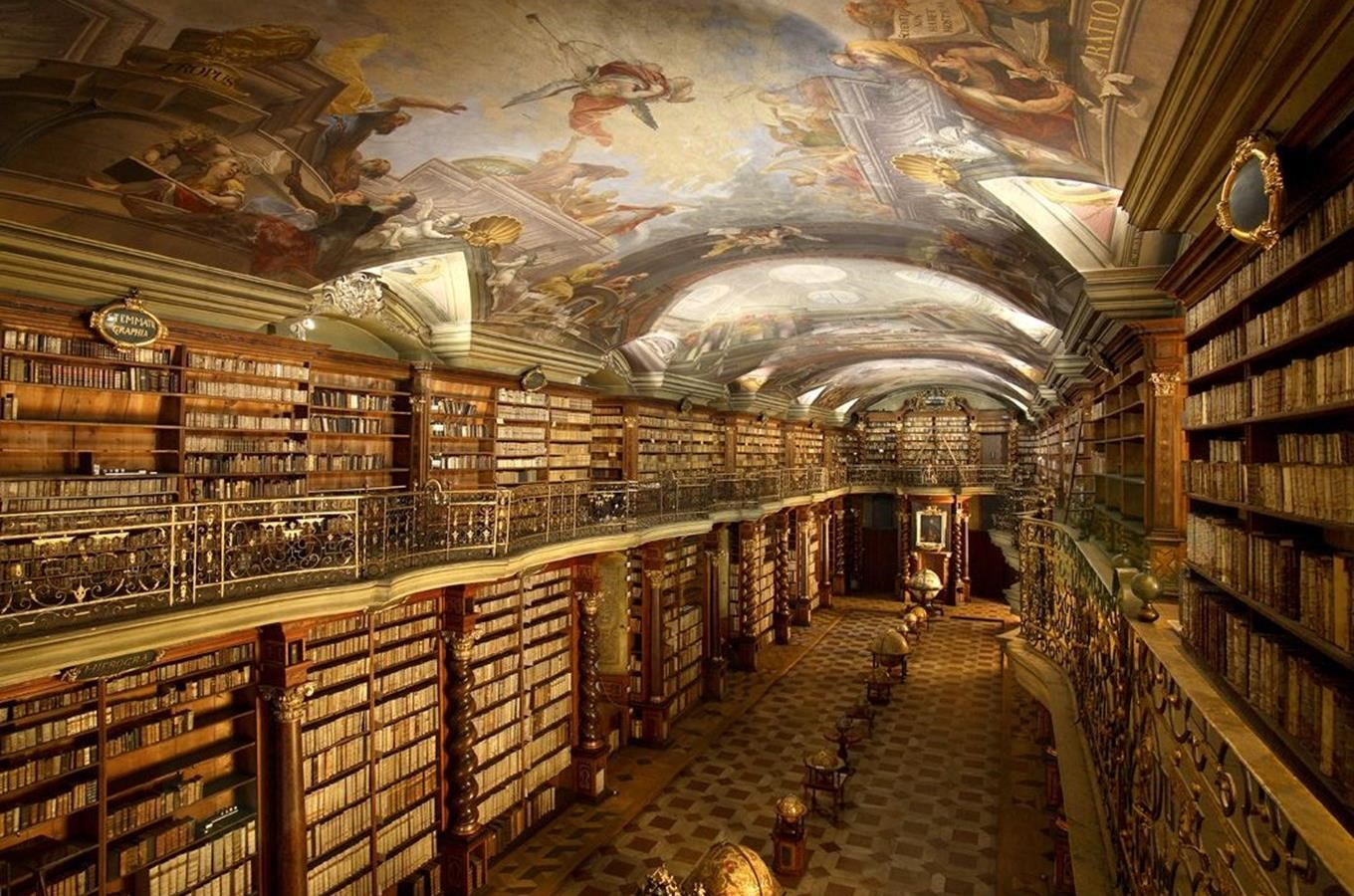 Evoluce médií jako extenzí paměti
OD ORÁLNÍ K LITERÁRNÍ KULTUŘE
Abeceda: *3 500 l.; spojení výhod orální a materiální kultury.
„Kód přepisující fonémy mluveného jazyka do vizuálních symbolů, které mohou být otištěny na pevné objekty.“ VF 

Knihovna: symbol/nástroj kumulace informací (literární tradice – uvažování založené na idejích pokroku, lineární kauzality, zrod vědeckého myšlení)
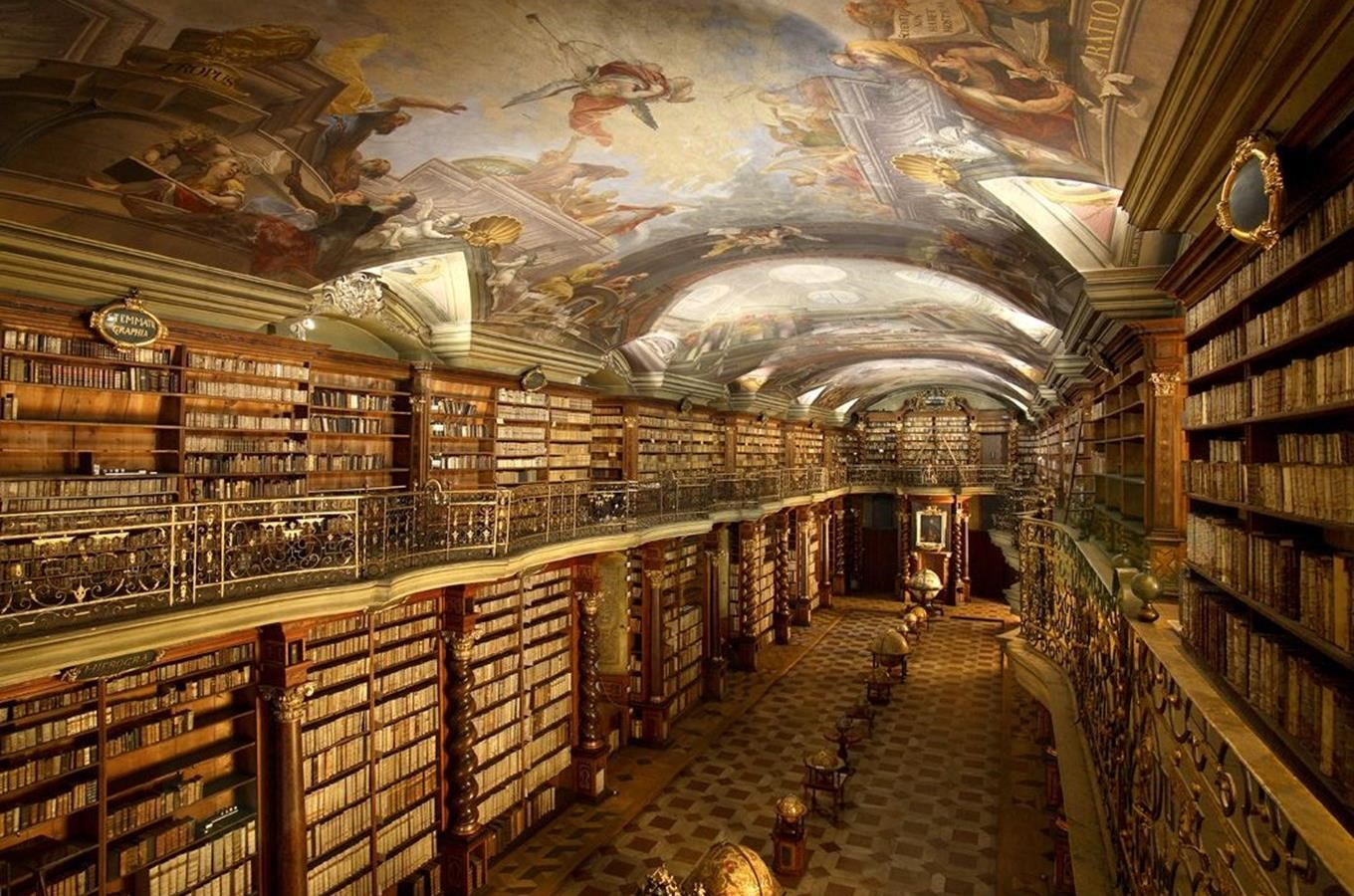 Evoluce médií jako extenzí paměti
Knihovna = symbol kulturní (literární) paměti
Evoluce médií jako extenzí paměti
Zvěcnění a sakralizace knihovny jako symbolu literární paměti
Platónská antropologie: mýtus o paměti, „platónská anamnésis“, nauka o „reminiscenci“. 

Talmudská tradice: člověka přesahující knihovna, místo setkání a dialogu.

Jako těla jsme součástí biologického světa, ale jako duše jsme jeho opakem. VF
Evoluce médií jako extenzí paměti
Zvěcnění a sakralizace knihovny jako symbolu literární paměti

Platónská antropologie: mýtus o paměti, „platónská anamnésis“, nauka o „reminiscenci“. 

Talmudská tradice: člověka přesahující knihovna, místo setkání a dialogu.
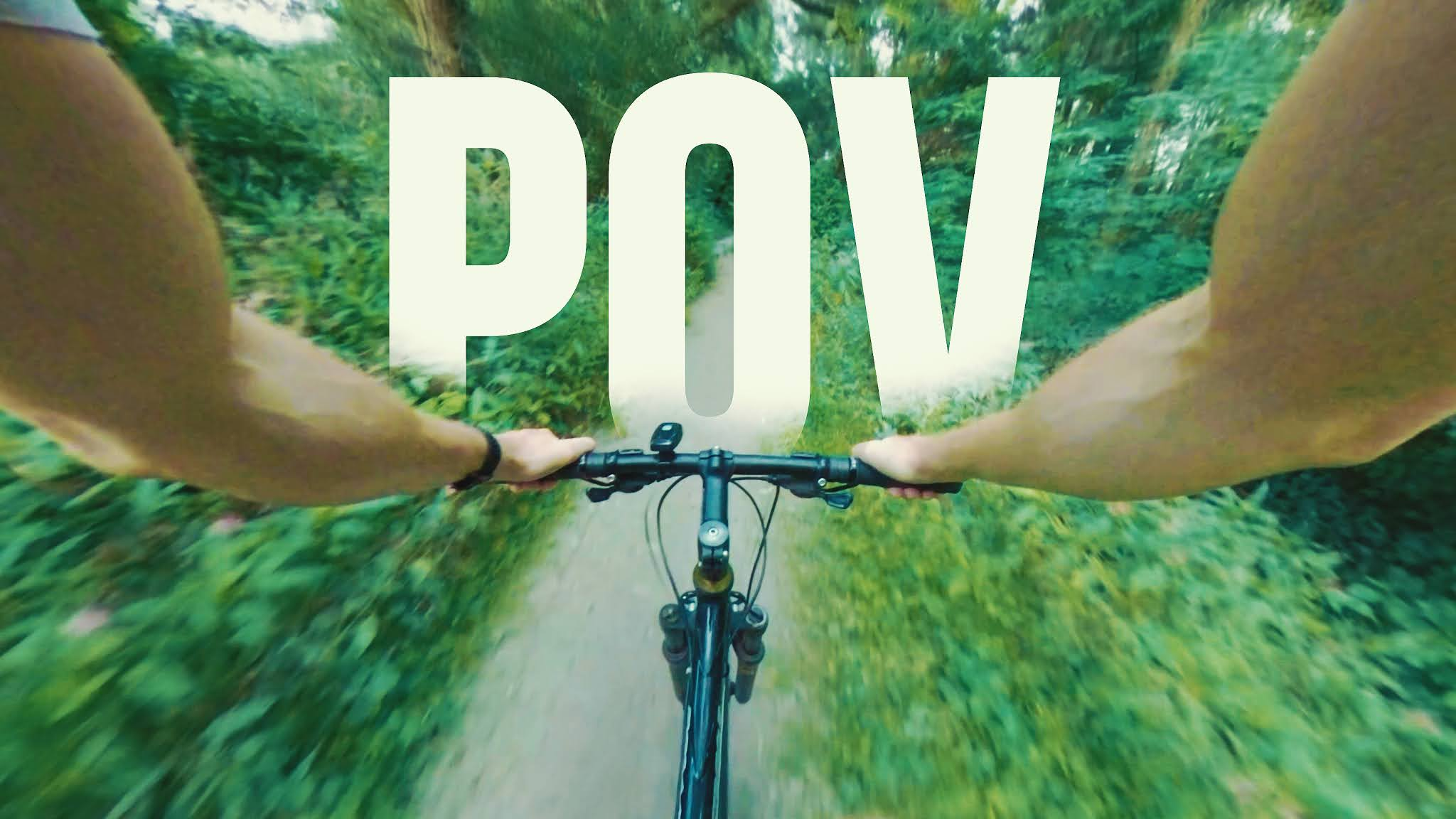 Evoluce médií jako extenzí paměti
Informace ve věku elektronických pamětí

Elektronické paměti jsou simulace funkcí lidské paměti v neživých předmětech.
Simulace = nápodoba (model), zdůrazňující několik aspektů originálů a ostatní opomíjí.

V elektronických pamětech jsou paměťové funkce mysli přeneseny z lebky do externího světa.
Evoluce médií jako extenzí pamětiElektronické paměti
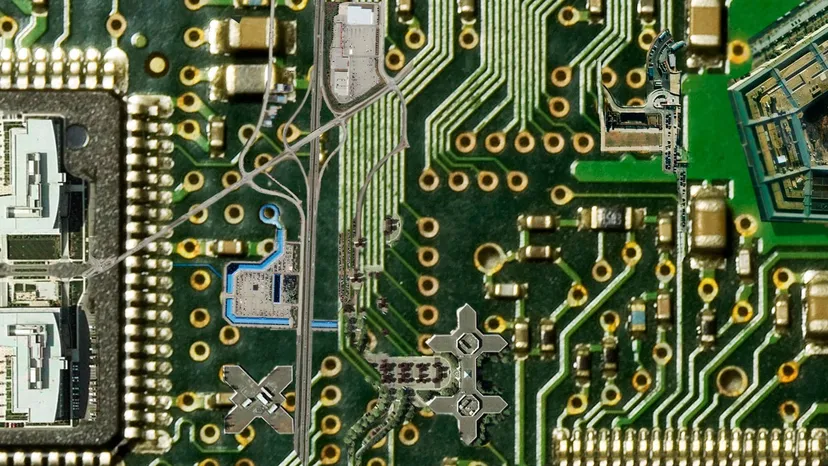 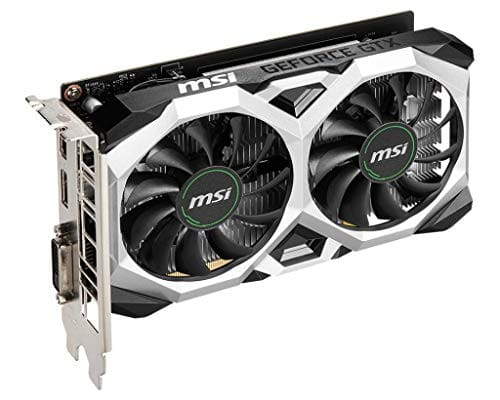 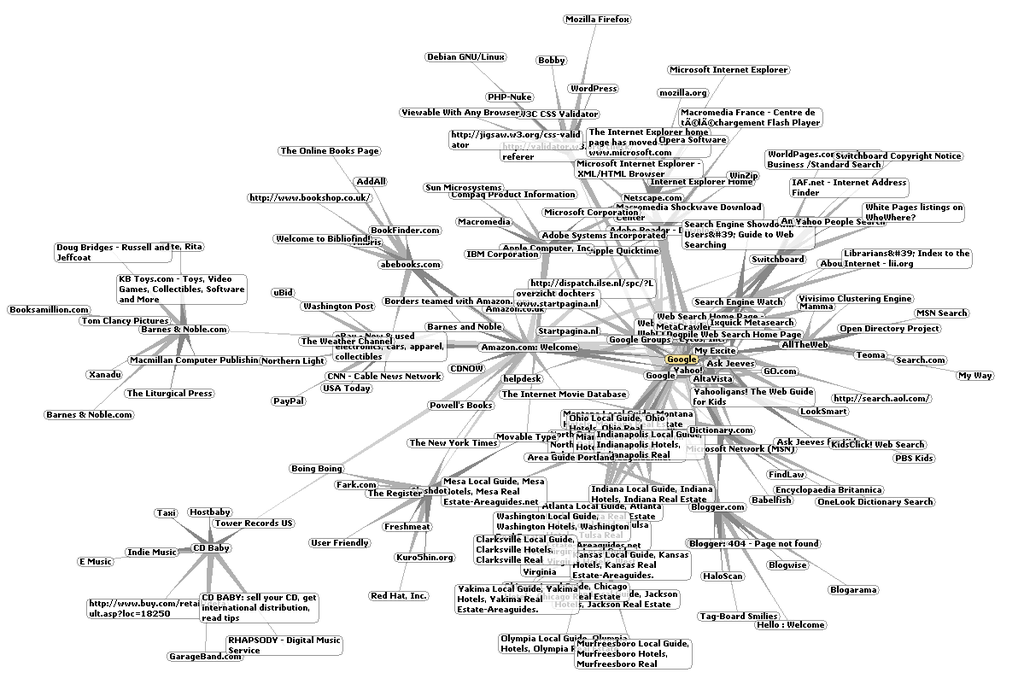 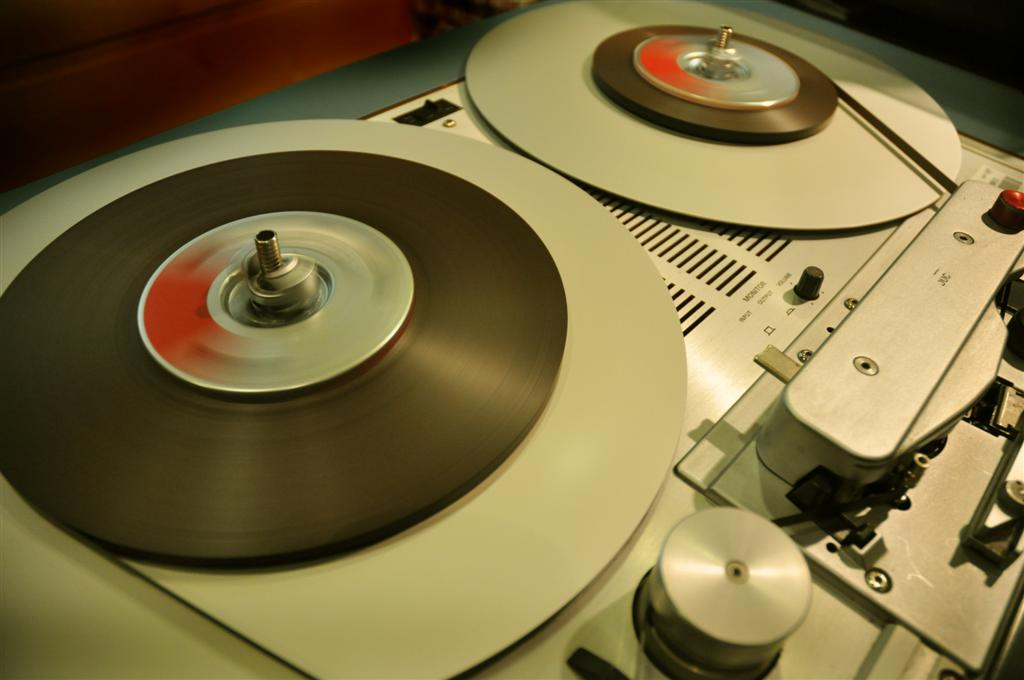 Evoluce médií jako extenzí paměti
Elektronické paměti:
Fotografie = „momentka“, zachycení okamžiku/vzpomínky.
Film = médium lineární, historické paměti.
Video = paměť jako proud vědomí.
Digitální a síťová média = paměť jako databáze (software).

Woody Vasulka: Reminiscence, 1974 (excerpt)
http://www.fondation-langlois.org/html/e/page.php?NumPage=480
(příklad reprezentace individuální paměti ve videu)
Evoluce médií jako extenzí paměti
Informace ve věku elektronických pamětí
Elektronická paměť: snadnější shromažďování, uchování a distribuce informací 
Lidská mysl: bude osvobozena od mechanického „pamatování si“ ve prospěch zpracování informací („information processing“), tj. kreativní intelektuální činnosti.
Elektronická paměť ve spojení s robotickým hardwarem: přenesení informací o pracovních činnostech na stroje (např. naučit stroj „jak řezat“), „automatizace gest“.
Člověk už nebude dělník (homo faber), ale spíš pracovník s informacemi (information processor) nebo dokonce „hráč s informacemi“ (homo ludens).
Evoluce médií jako extenzí paměti
Informace ve věku elektronických pamětí
… Po vzoru elektronických pamětí bychom měli posílit naši schopnost zapomínat (vymazat informace)…
To povede k „historickému myšlení v akci“ v novém, radikálnějším smyslu.
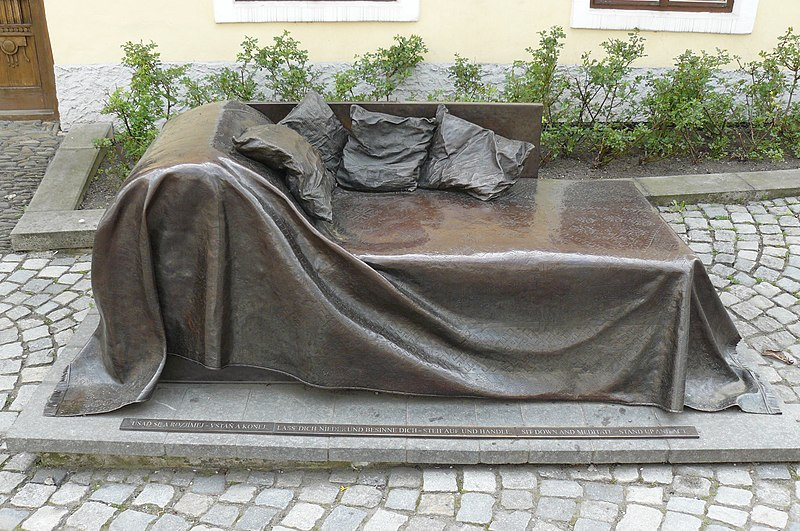 Evoluce médií jako extenzí paměti
Elektronické paměti:
Snadnější naplnění informacemi, jejich kopírování a šíření.
Automatizace procesu „informování předmětů“.
Propojení e-pamětí s roboty (převod informací na gesta).
Zlepšení schopnosti zapomínat.

Změna definice lidství:
Zrušení představy „subjektu“ ve prospěch sítě inter-individuálních vztahů (viz analytická psychologie, ekologická studia, politologie)
Evoluce médií jako extenzí paměti
Změna definice lidství:
Zrušení představy „subjektu“ ve prospěch sítě inter-individuálních vztahů (viz analytická psychologie, ekologická studia, politologie)
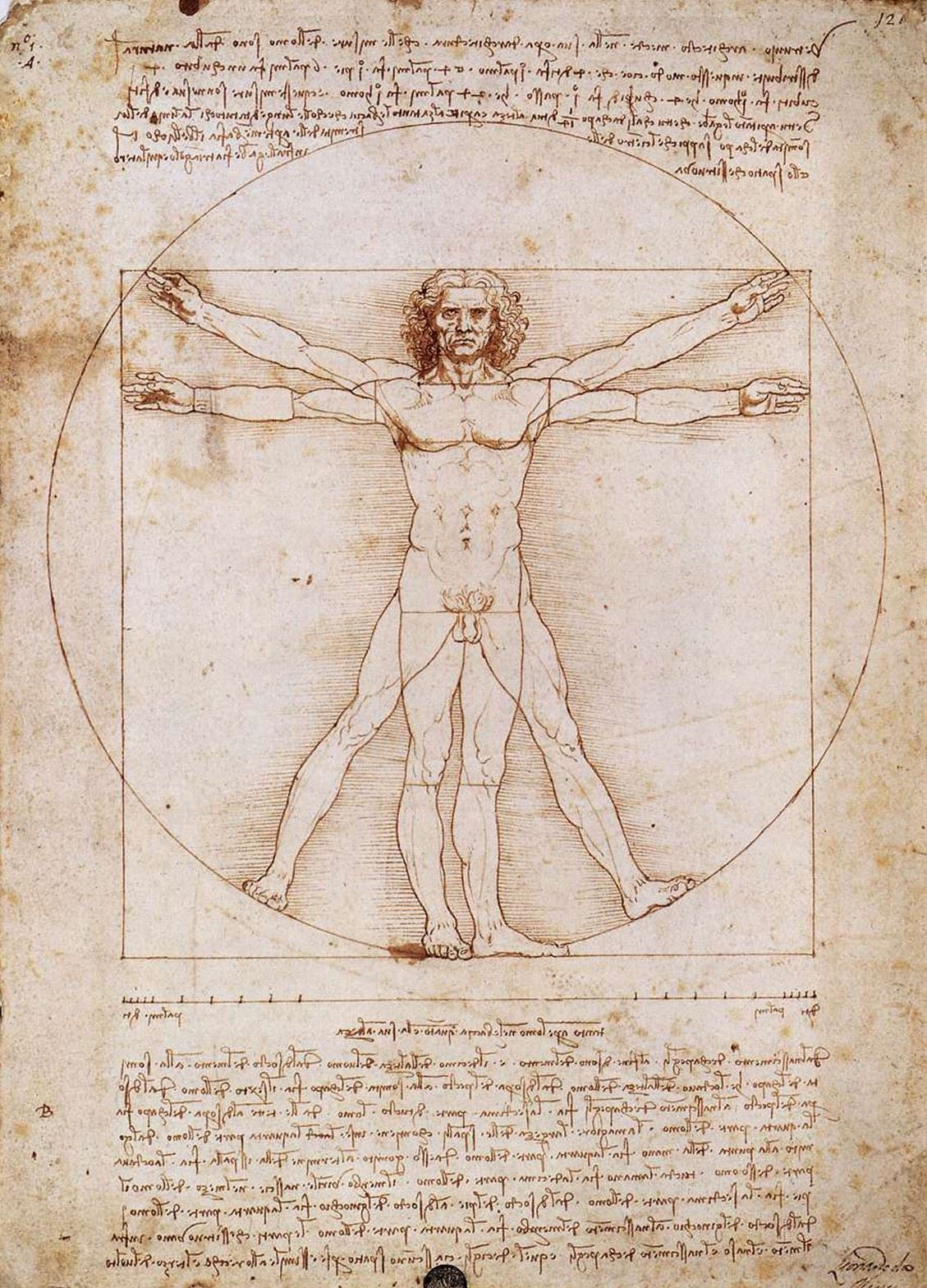 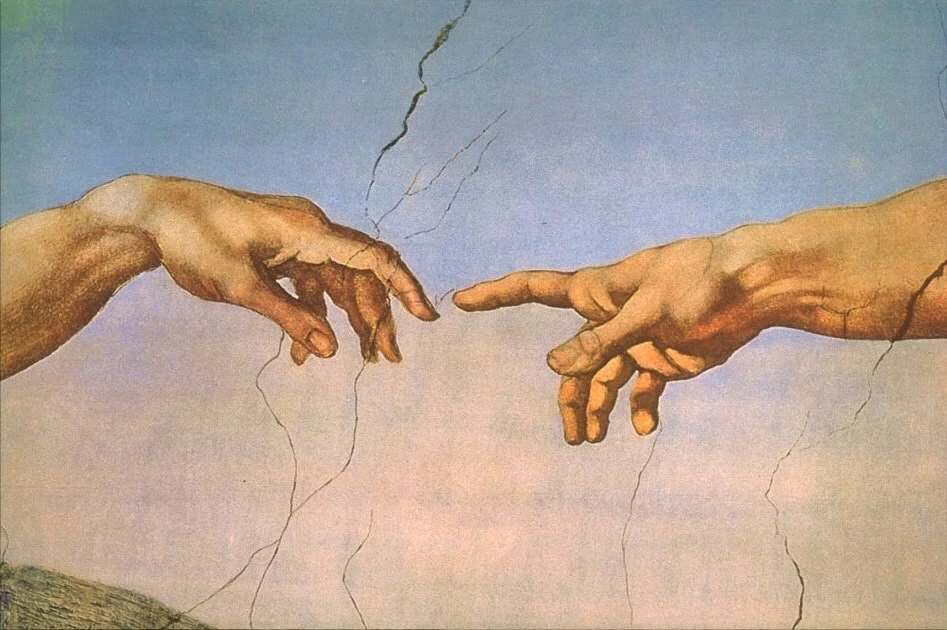 Evoluce médií jako extenzí paměti
Q&A
Jaká znáte média paměti? Jakým způsobem shromažďují, šíří a uchovávají „vzpomínky“/informace?

Definujte kulturní paměť. Jakým způsobem byly informace uchovávány před vznikem kulturní paměti?

Definujte elektronická média jako „modely“ paměti. Jakým způsobem ukládají a šíří informace?
Evoluce médií jako extenzí paměti
Q&A
Jakým způsobem ovlivňují digitální a síťová média definici člověka jako historické bytosti? Jak mění naši paměť a náš vztah ke světu?
Média pamětiMnemotechnická tradice a divadlo paměti
Giulio Camillo (1480-1544) : L´Idea del Theatro 
http://theatreofmemory.blogspot.com/2009/08/giulio-camillo-1480-1544.html
Frances A. Yates (1899-1981) : The Art of Memory, 1966.
Ukázka: http://www.amazon.com/Memory-Selected-Works-Frances-Yates/dp/0415606055/ref=sr_1_1?s=books&ie=UTF8&qid=1323168733&sr=1-1#reader_0415606055
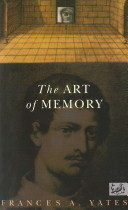 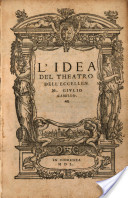 Média pamětiMnemotechnická tradice a divadlo paměti
Spisovatelé: 
Ted Hughes: Shakespeare and the Goddess of Complete Being. London : Faber & Faber, 1992. 
Charlota Caufield: The Book of Giulio Camillo, InteliBooks Publishers, 2003.
Výtvarní umělci: 
Jean Dubuffet:Theatre De Memoire, unlimited edition print, 1977.
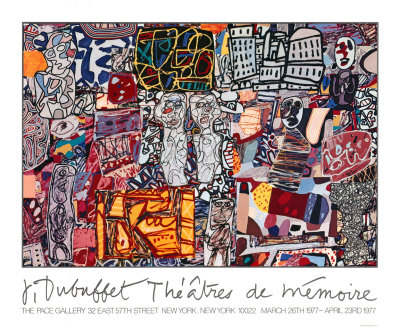 Média pamětiMnemotechnická tradice a divadlo paměti
Skladatelé:
John Buller: Proenca/Theatre of Memory, 2003. 
Sarah Walker. BBC Symphony Orchestra. Cond. Mark Elder. 2003. B00009W8NZ.
Odkaz: http://www.allmusic.com/album/john-buller-proena-the-theatre-of-memory-w110184

Video art:
Bill Viola: Theatre of Memory, 1985. 
Odkaz: http://www.youtube.com/watch?v=b4a9i58IdIY
Woody Vasulka: Art of Memory, 1987. 
Odkaz: http://www.vasulka.org/Videomasters/pages_stills/index_6.html
Média pamětiMnemotechnická tradice a divadlo paměti
The World Memory Theatre, Oslava kulturní diversity: http://www.worldmemorytheatre.org/index.htm
Robert Edgar: Memory Theatre 01 a další. The Computer as a Memory Theatre:  http://www.mit.edu/~bhdavis/Edgar.html
Odkaz1:http://www.robertedgar.com/
R. Edgar: Memory Theatre One: http://vimeo.com/33134008
R. Edgar: Memory Theatre Two: http://vimeo.com/1021130

Agnes Hegedüs: Memory Theatre VR (1997): ZKM Karlsruhe: Odkaz1: http://on1.zkm.de/zkm/werke/MemoryTheaterVR
Video: http://zkm.de/media/video/agnes-hegedues-memory-theater-vr-1997
Martin Wattenberg – Marek Walczak: Apartment (2001) net art: https://vimeo.com/127419467
Odkaz: http://www.bewitched.com/apartment.html
George Legrady: An Anecdoted Archive from the Cold War (1994).
Odkaz: http://www.georgelegrady.com/
George Legrady: Pockets Full of Memories (2001) a Pockets Full of Memories II (2003 – 2006). https://www.embassyculturalhouse.ca/george-legrady.html
Odkaz: http://www.georgelegrady.com/
Emil Hrvatin: Drive in Camillo (2000) http://www.ljudmila.org/camillo/
Odkaz: http://www.maska.si/en/?redirect=152
Média pamětiMnemotechnická tradice a divadlo paměti
Tetsuro Nagata: Art of Memory, 2009.
Odkaz: http://www.interactivearchitecture.org/computing-an-identity-tetsuro-nagata.html
Daniel Libeskind: The Memory Machine
Odkaz: http://greg.org/archive/2010/08/28/do_daniel_libeskinds_awesome_machines_mean_i_have_to_stop_hating_his_work.html


Články věnované poetice a politice paměti /obsahují odkazy na další díla/:
http://politicsofmemory.blogspot.com/2010_10_01_archive.html
Nová historie_krize dokumentu_reenactment
M. Foucault. Archeologie vědění (1966) / formulace metodologie ´nové historie´)
(klíčové pojmy: diskurs, výpověď)

Epistémé (myšlenkové nevědomí doby, paradigma)
Diskurs (jako soubor různých výpovědí)
Nediskursivní praxe
Zproblematizování dokumentu
Globální historie (kauzalita, analogie atd.) vs. všeobecná historie (rozdělení, hranice, porušení rovnováhy, posuny…)
Nová historie_krize dokumentu_reenactment
M. Foucault. Archeologie vědění (1966) / formulace metodologie ´nové historie´)
(klíčové pojmy: diskurs, výpověď)

Výpověď vs. věty a tvrzení
„Dlouhou dubu jsem chodil brzy spát…“

Od archeologie vědění ke genealogii
Nová historie_krize dokumentu_reenactment
Archeologie médií (Erkki Huhtamo a další)
(klíčové pojmy: topoi/topos, médium jako diskursivní objekt)
„Archeologie nespočívá v pátrání po objevech; a zůstává netečná k onomu momentu (dojemnému, to přiznávám), kdy se někdo poprvé přesvědčil o nějaké pravdě; nesnaží se o navrácení světla těchto slavnostních úsvitů. Nikoli však proto, aby se zabývala průměrnými fenomény mínění a šedí toho, co mohl v nějaké době kdokoli na světě opakovat. Zkoumá texty […významných vědců…] nikoli proto, aby sestavila seznam svatých zakladatelů; ukazuje pravidelnost diskursivní praxe.“ (M. Foucault, AV, s. 218-219)
Nová historie_krize dokumentu_reenactment
Reenactments
(klíčový termín: performance jako médium)

Bo-ring: Performing memory (2008-2011)
http://www.bo-ring.net/?page_id=18
37 years too late
http://www.bo-ring.net/?page_id=550
Nová historie_krize dokumentu_reenactment
Reenactments
(klíčový termín: performance jako médium)

Barbora Klímová: Replaced, 2006
http://www.ffa.vutbr.cz/~qvklimovab/index.php

Marina Abramovic. Seven Easy Pieces, 2005
http://www.ubu.com/film/abramovic_seven.html
Nová historie_krize dokumentu_reenactment
Performativita performance
(J. L. Austin: How to do things with words)

Peter Weibel: Reenactments a reference místo reprezentace v současném mediálním umění 

Hall Foster: Reenactments a teorie „odložené akce“ (estetika traumatu vs. estetika šoku)